Les 3 stad en wijk
31 mei 2022
Inhoud
Stad en Wijk als specialisatie 

Vorige week: doelgroepanalyse

Bewonersparticipatie
Begrippen
Doelgroep analyse
Wat moet er in een doelgroepanalyse?
In een doelgroepenanalyse breng je in kaart wie je doelgroepen precies zijn. Je noteert bijvoorbeeld demografische gegevens, opleiding, werk en inkomen, gezondheidsfactoren, fysieke omgeving, cultuur, interesses, wensen en behoeften, enzovoort. 
Voor je analyse maak je een selectie van de relevante parameters.
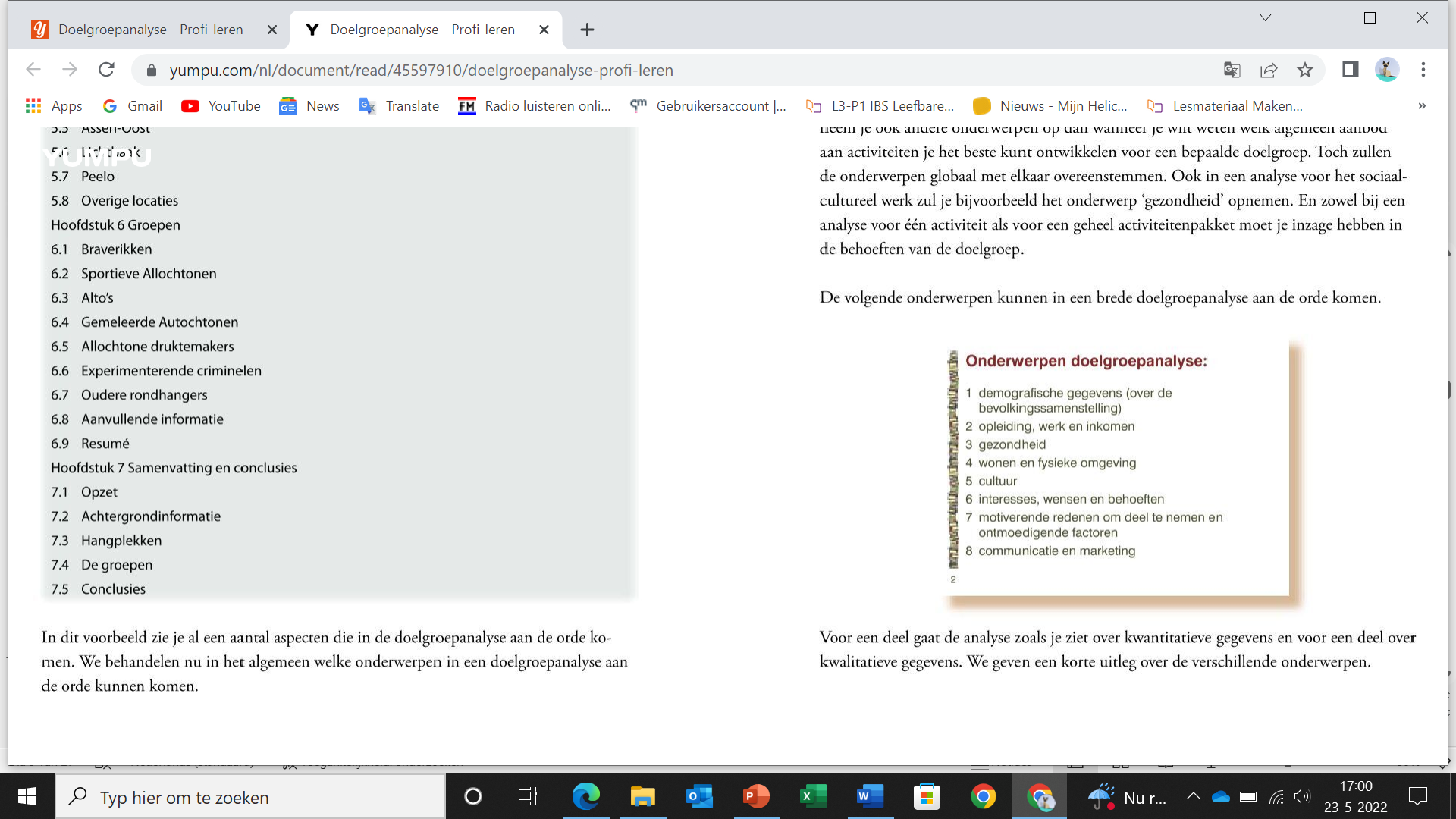 Bron: https://www.yumpu.com/nl/document/read/45597910/doelgroepanalyse-profi-leren
Stappen om een doelgroep analyse te maken:
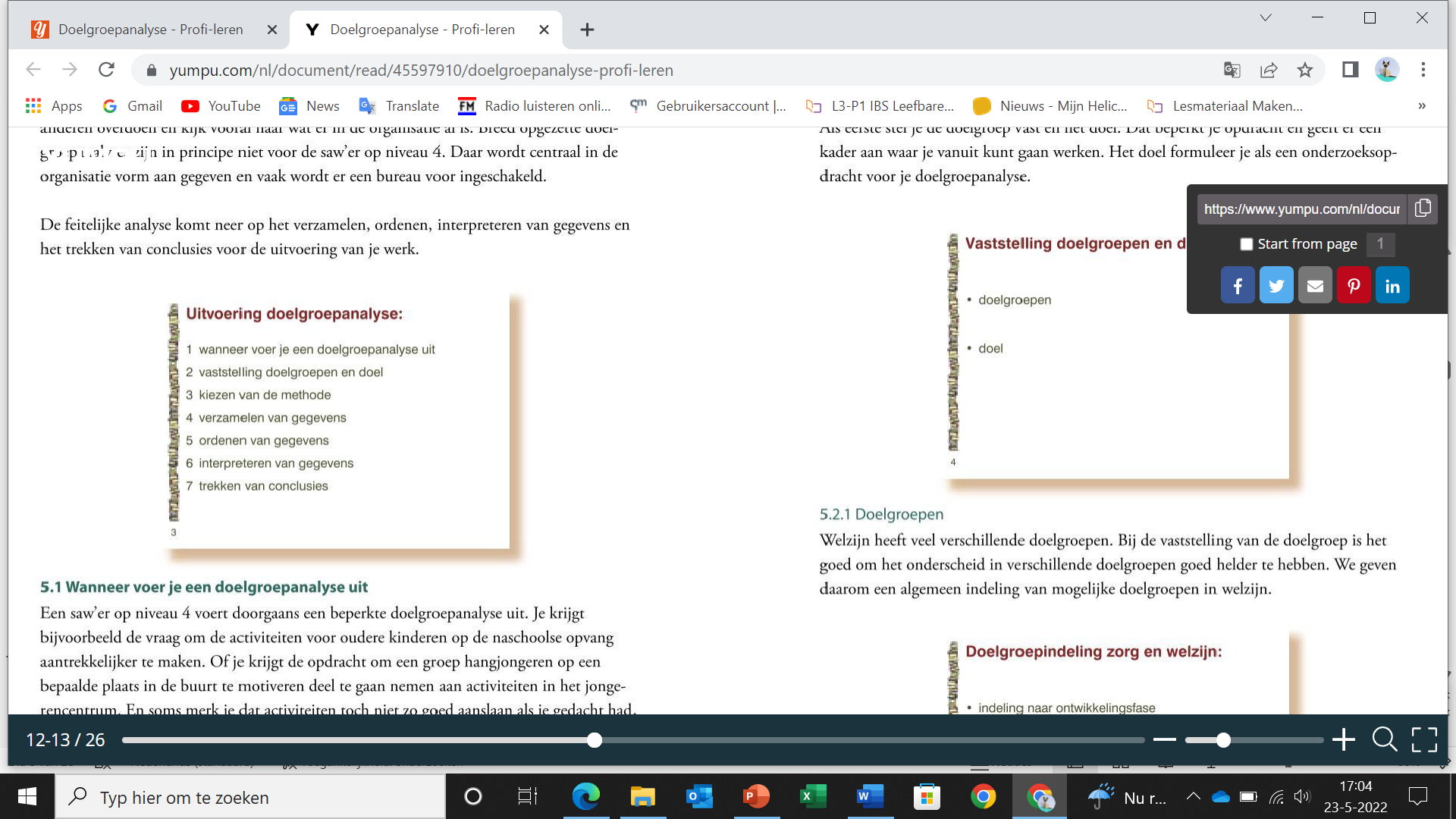 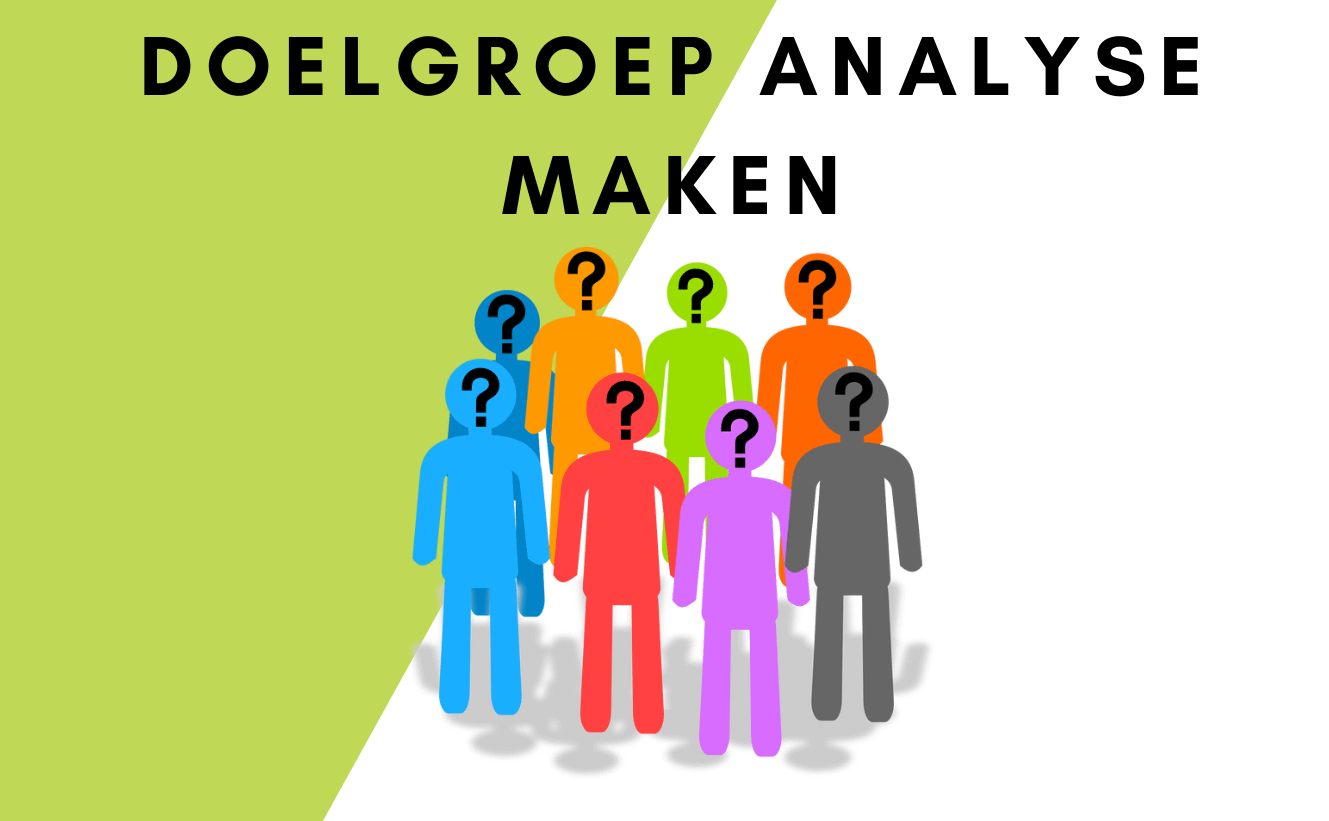 2. Bewonersparticipatie
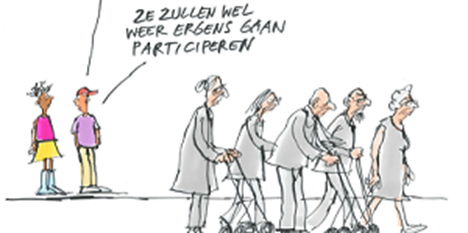 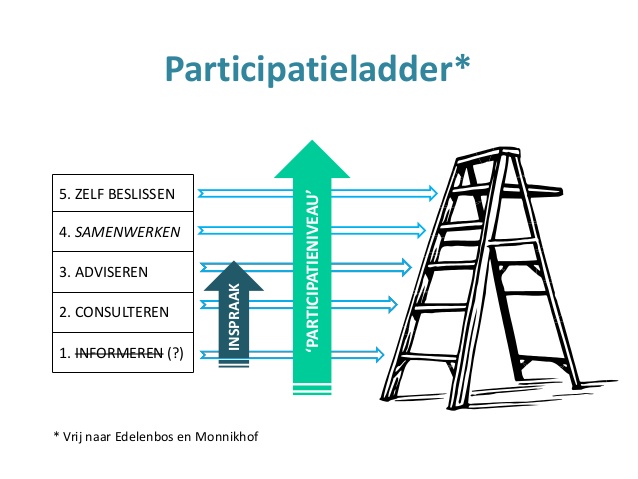 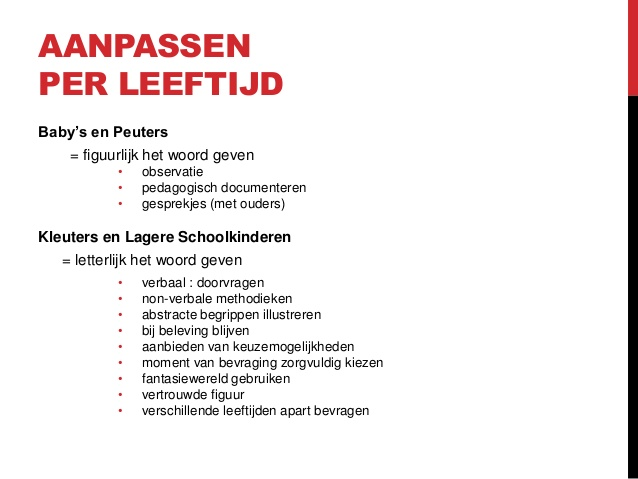 Kinderen
Jongeren
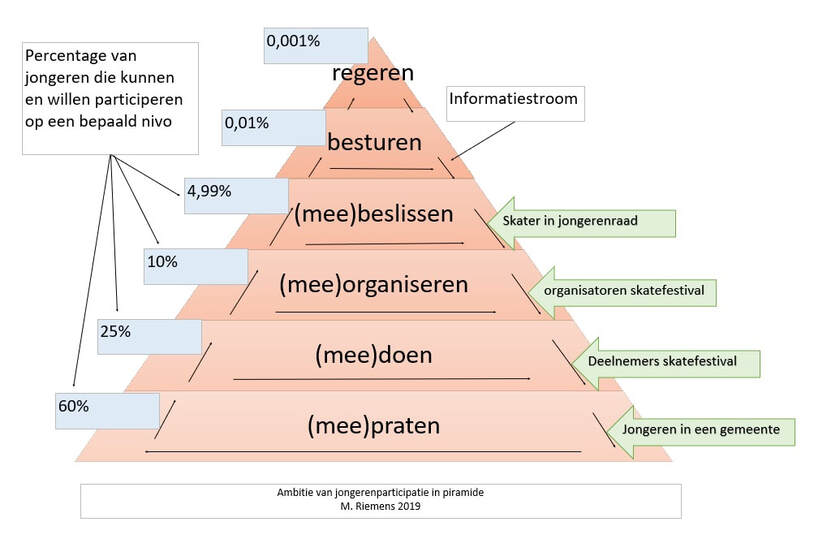 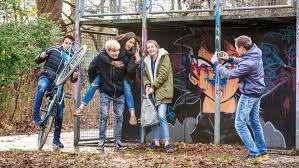 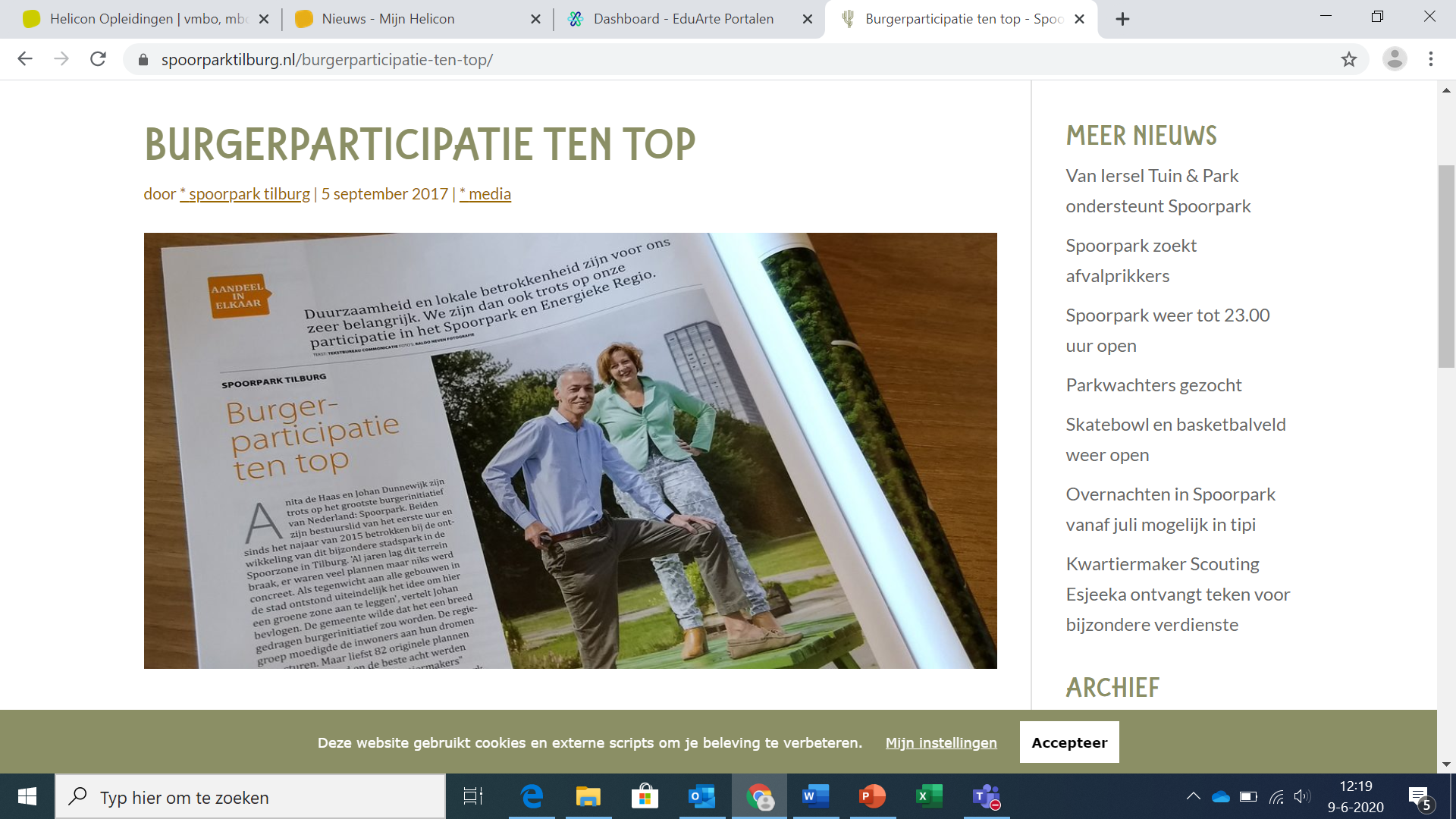 Goed voorbeeld:
Even een filmpje kijken:
https://www.youtube.com/watch?time_continue=12&v=uZ_bor50EgU&feature=emb_logo
Gemeente had geen bestemming voor dit gebied
Met betrokken burgers plannen gemaakt , burgerinitiatief 100%
Financiering deels particulieren en groter deel door gemeente
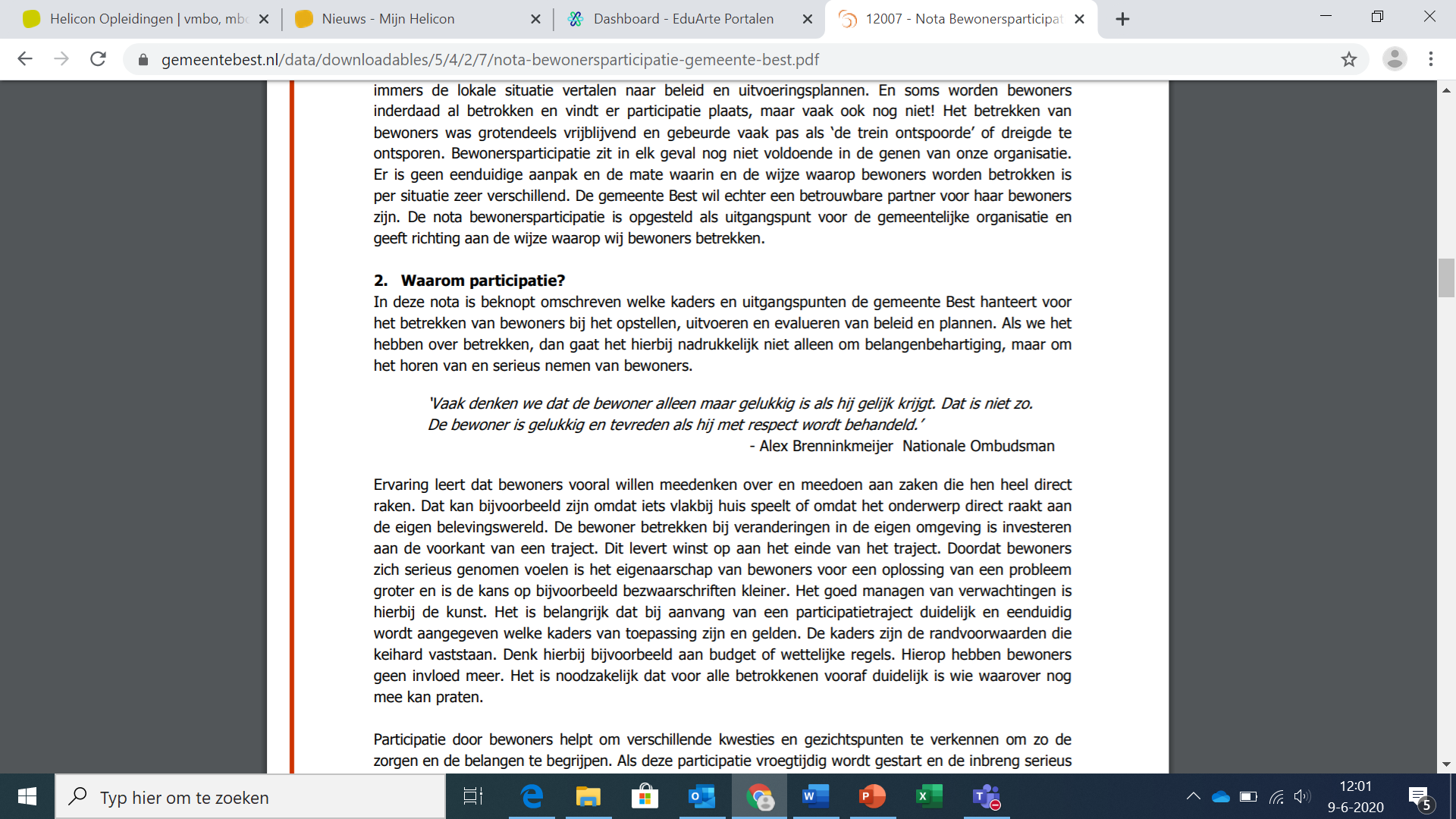 Waarom wil een Gemeente bewoners betrekken?!
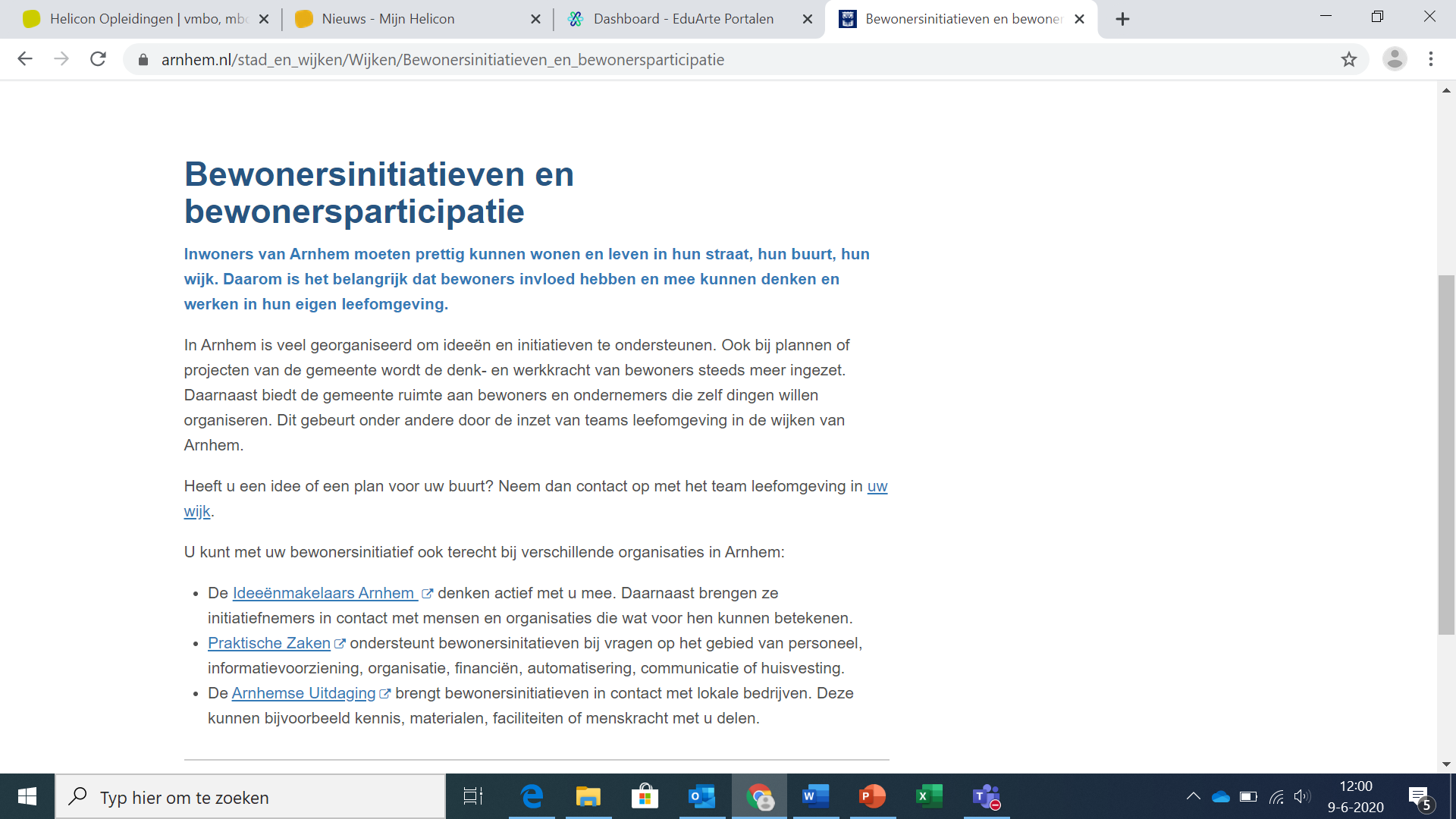 De Gemeente kan hierin samenwerken met organisaties:
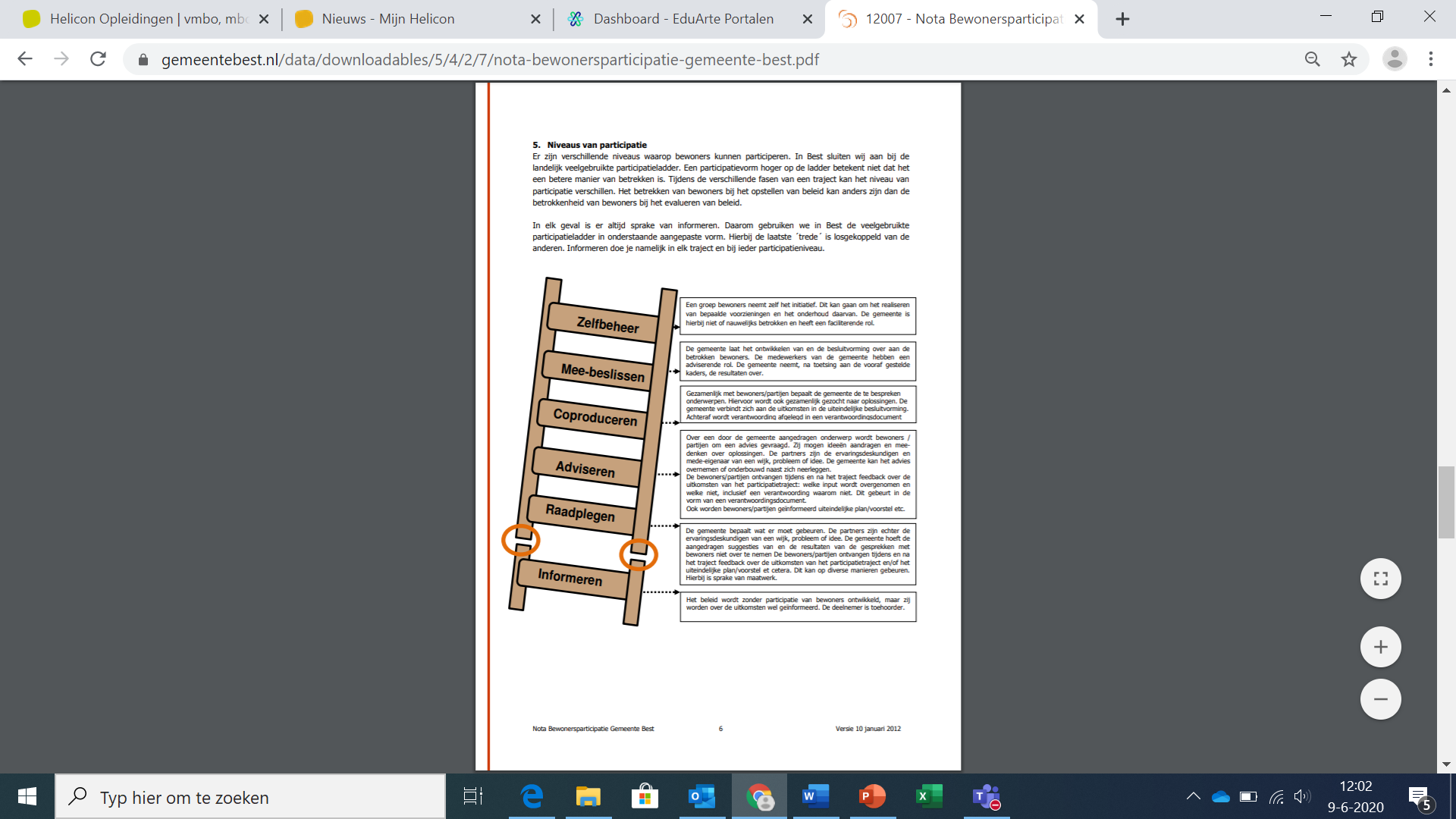 Hoe worden bewoners betrokken:
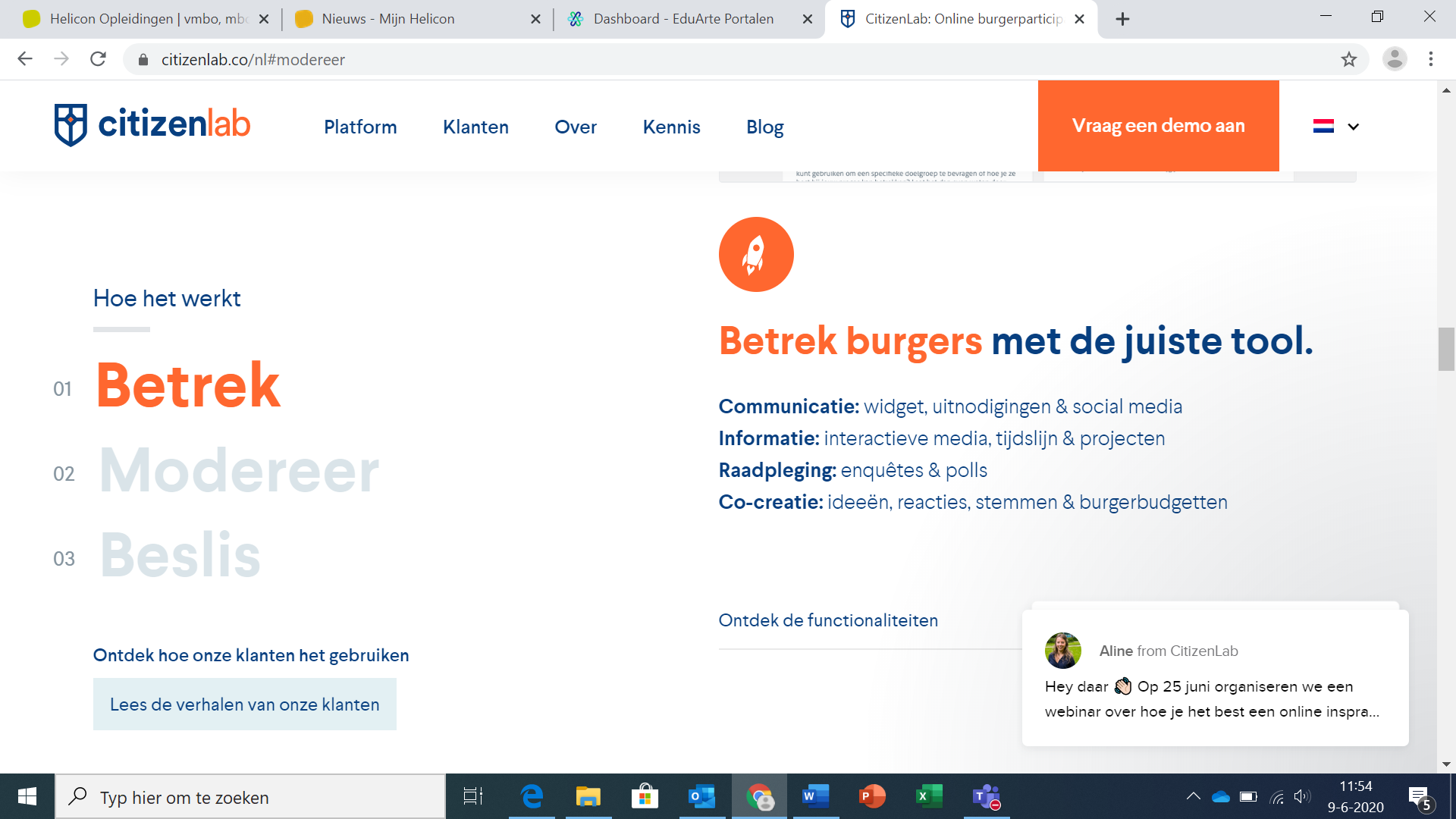 En gebruik maken van allerlei tools:
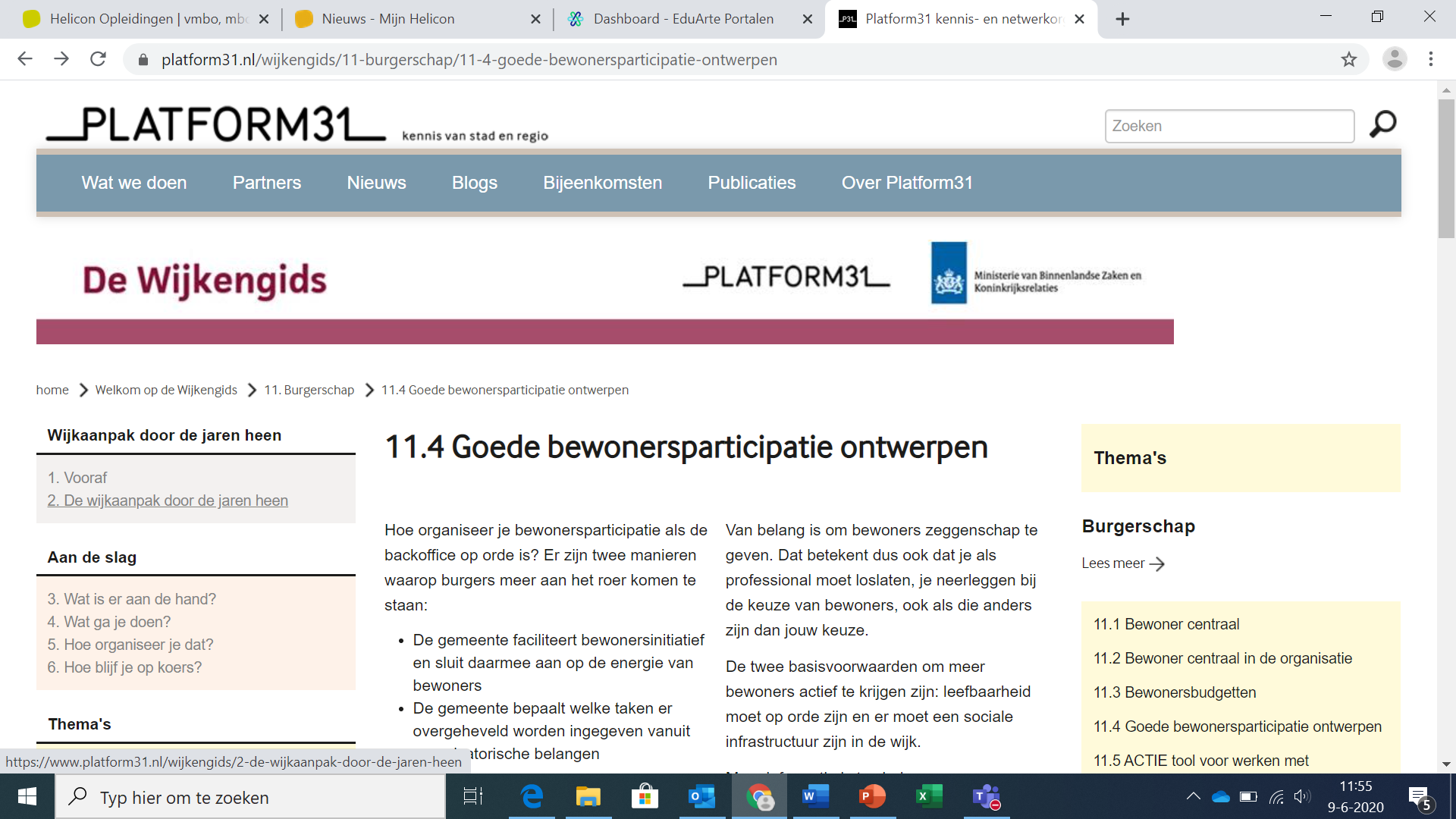 Er zijn veel organisaties die participatie onderzoeken en ondersteunen:
Werkvormen voor participatie: hoe doe je dat?!
Werkvormen: zie de link in Wiki bij les 4!
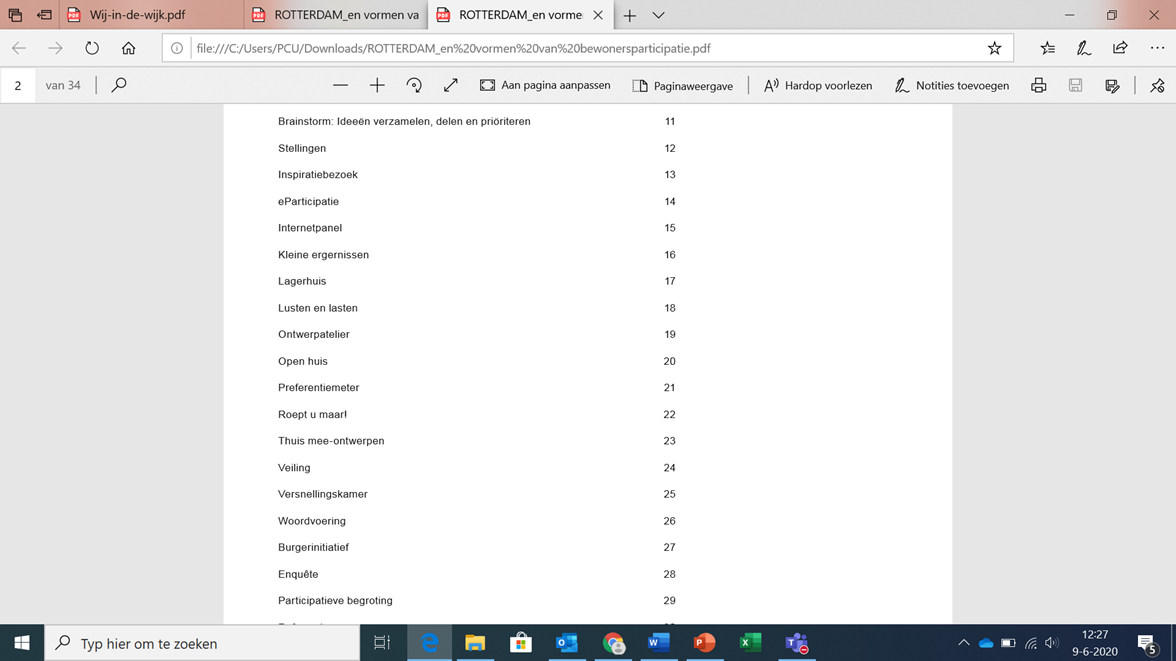 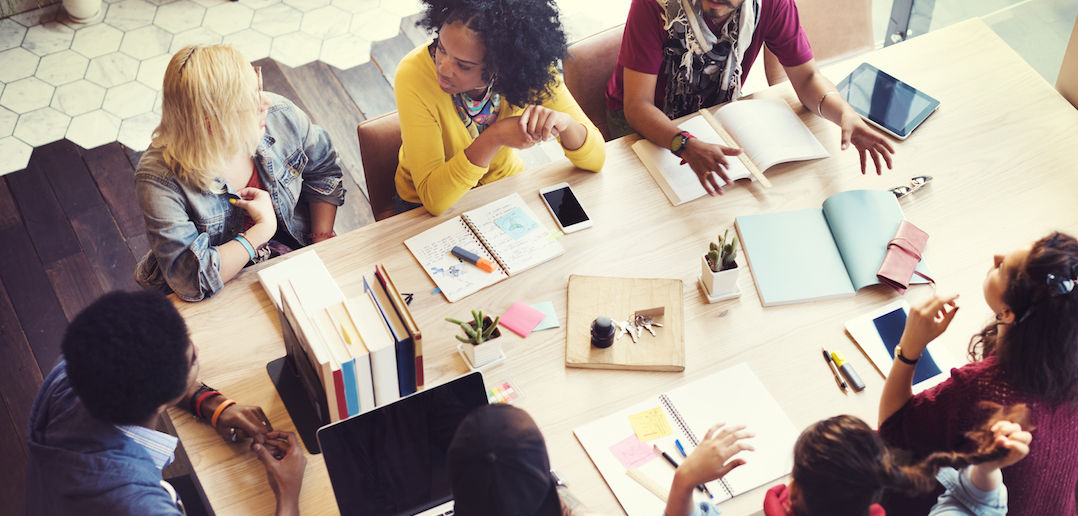 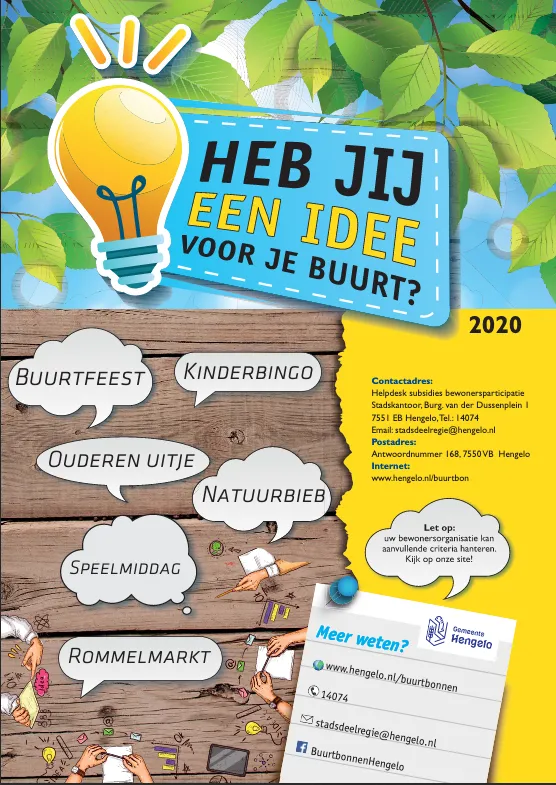 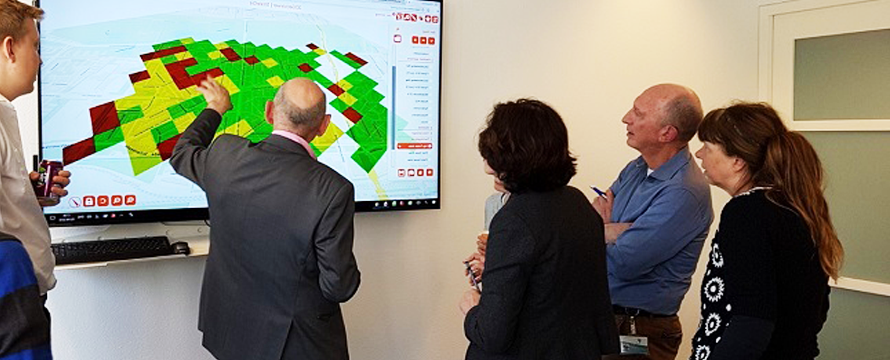 Opdracht
Bespreek de input van deze les in je IBS-groep  en maak een duidelijk plan voor de participatie van een specifieke doelgroep. Neem daar de volgende vragen mee: 

De doelgroep: richten jullie je op een speciale doelgroep (bv. jongeren) of ook de omwonenden?
In welke mate willen jullie deze doelgroep betrekken (denk aan de ladder, slide 8) 
Welke werkvormen passen hierbij en willen jullie gaan inzetten?
Gebruik de tijd om het goed uit te werken zodat het woensdag kan gaan uitvoeren.
Gebruik de tips verderop in deze presentatie 
als hulpmiddel!
Tips voor gesprekjes met kinderen:
Tip 1: Wees richting kinderen heel helder waar zij wel invloed op hebben en waar niet. Laat duidelijk weten dat dit een schoolopdracht is. 

Top 2: Denk niet meteen dat kinderen alleen maar met onmogelijke ideeën komen. Een mooi voorbeeld hiervan: stel je vraagt naar hoe kinderen willen dat de speelplaats eruit komt te zien, dan zullen er altijd een aantal zeggen dat er een achtbaan of zwembad moet komen. Is dat erg? Nee, kinderen zijn nog zo goed in dromen en durven deze te uiten, dat is wat er gebeurt! Aan jou de taak om vervolgens met de kinderen tot meer realistische ideeën te komen. En ook dat kunnen ze! 

Tip 3: zorg voor een leuke werkvorm en bereid het gesprekje goed voor zodat je ook goede info krijgt! BRON hiervoor is;
https://www.karakteradvies.nl/kinderopvang/inspiratie/kinderparticipatie-en-spelvormen/
Of:
https://gezondeschoolpleinen.nl/files/pdf/po/2.2_werkvormen-kinderparticipatie.pdf
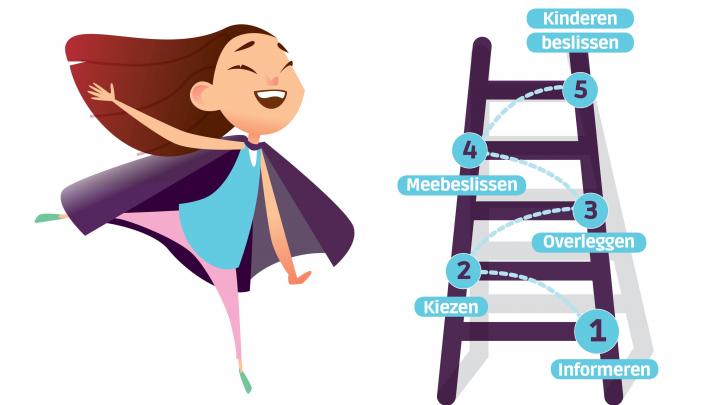 https://www.partou.nl/actueel/onze-partou-kinderkracht-koffer
Tips voor goede enquête:
Wees zuinig met open enquêtevragen. 
Gebruik niet te veel vaktermen en moeilijke woorden.
Vermijd onduidelijke enquêtevragen. 
Vermijd sturende enquêtevragen. 
Vermijd sturende antwoordmogelijkheden.
Maak gebruik van antwoordschalen.
Varieer (indien mogelijk) antwoordvolgordes
 Maak je enquête niet te lang en niet te kor
 Vraag ook naar achtergrondvariabelen
 Zet je vragen in een logische volgorde
 Test je vragenlijst
 Schrijf een nette instructie
 Vraag een akkoord van je begeleider
Het interview:
Waaruit bestaat een interview?
Ieder interview bestaat grofweg uit drie delen.
Opening
Je begint het gesprek met het uitleggen van het doel: wat je hoopt te weten te komen. Vervolgens stel je de gesprekstijd vast en in het geval van een meer ‘open’ gesprek, bepaal je de thema’s die aan de orde komen. Je begint het interview met een open vraag: een vraag die je niet kan beantwoorden met ja of nee.
Middengedeelte
Met name bij open interviews zul je nu je hoofd er goed bij moeten houden; dit is voor je gesprekspartner het moment om zijn verhaal te vertellen en als interviewer moet je zorgen dat hij niet teveel afwijkt van het centrale gespreksonderwerp. Wanneer de gegeven informatie niet helder is, moet je doorvragen.
Afronding
Wanneer je het gevoel hebt dat je voldoende informatie hebt vergaard over een onderwerp, stel je voor het interview op dit punt af te ronden. Je maakt een samenvatting van de belangrijkste punten.
Interview tips
Vasthouden aan de rode draad in het gesprek
Van tevoren heb je vastgesteld wat je wilt bespreken en welke informatie je wilt achterhalen. In half-gestandaardiseerde en open interviews krijgt je gesprekspartner de ruimte om zijn verhaal te vertellen. Als interviewer moet je tijdens het gesprek het hoofdonderwerp en het gespreksdoel goed in je achterhoofd houden. Wanneer je gesprekspartner teveel van het onderwerp afwijkt, moet jij hem tijdig kunnen bijsturen.
LSD: Luisteren, Samenvatten, Doorvragen
De juiste vragen stellen!
Je verzamelt de meeste informatie door het stellen van open vragen: vragen die je niet met ja of nee kunt beantwoorden. Door het stellen van open vragen dwing je je gesprekspartner zijn mening over een onderwerp in eigen woorden te formuleren. Je biedt hem de kans zijn ervaringen met jou te delen.
Praktische tips; 
Neem aantekeningen/neem het gesprek op
Luister intensief
Geef de geïnterviewde tijd om na te denken
Blijf objectief, wees sympathiek
Dat was het weer voor deze week!
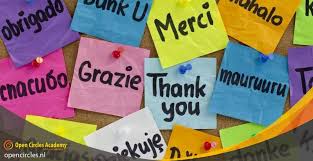 Succes met de opdracht en fijne week nog.